РАЗРЕД / ПРВИ
НАСТАВНА ЈЕДИНИЦА:     Крсна слава код православних Срба

Упознавање ученика са народним обичајима код Срба,
развијање љубави премa Богу, Цркви, православној вери…
усвајање знања кроз визуелни начин рада
ПРАВОСЛАВНА ВЕРОНАУКА
КРСНА СЛАВА ЈЕ МОЛИТВЕНО ПРОСЛАВЉАЊЕ ЈЕДНОГ СВЕТИТЕЉА КАО ЗАШТИТНИКА ДОМА И ПОРОДИЦЕ.
СРБИ СУ ЈЕДИНИ НАРОД КОЈИ СЛАВИ КРСНУ СЛАВУ!
*************
СЛАВА НАСТАЛА У 9. ВЕКУ
ШТА ЈЕ ПОТРЕБНО ЗА КРСНУ СЛАВУ
СЛАВСКО ЖИТО - БОГОРОДИЦА
1. СЛАВСКО ЖИТО СА КРСТОМ
СЛАВСКО ЖИТО ИЛИ КОЉИВО
СЕ НОСИ У ХРАМ ДА СВЕШТЕНИК ИЗВРШИ ОСВЕЋЕЊЕ ПРЕЛИВАЊЕМ ВИНА. 
МАЛА СВЕЋА
СПИСАК УКУЋАНА
2. СЛАВСКИ ХЛЕБ ИЛИ КОЛАЧ
СЛАВСКИ КОЛАЧ СА КРСТОМ
УКРАШЕН СЛАВСКИ КОЛАЧ
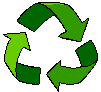 ПРАВОСЛАВНА СВЕЋА ОД ВОСКА
СВЕЋА-ОД ПАРАФИНА
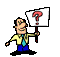 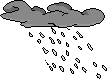 ИКОНА СВЕТОГ ЈОВАНА
ФРЕСКА БЕЛОГ АНЂЕЛА
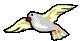 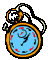 ТАМЈАН
КАДИОНИЦА
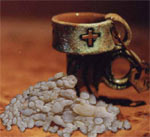 Бела ароматична смола која паљењем развија изузетно јак и необично пријатан мирис због чега се приликом богослужења користи за кађење
Коју ви крсну славу славите?
Какви су обичаји код вас у кући за крсну славу?